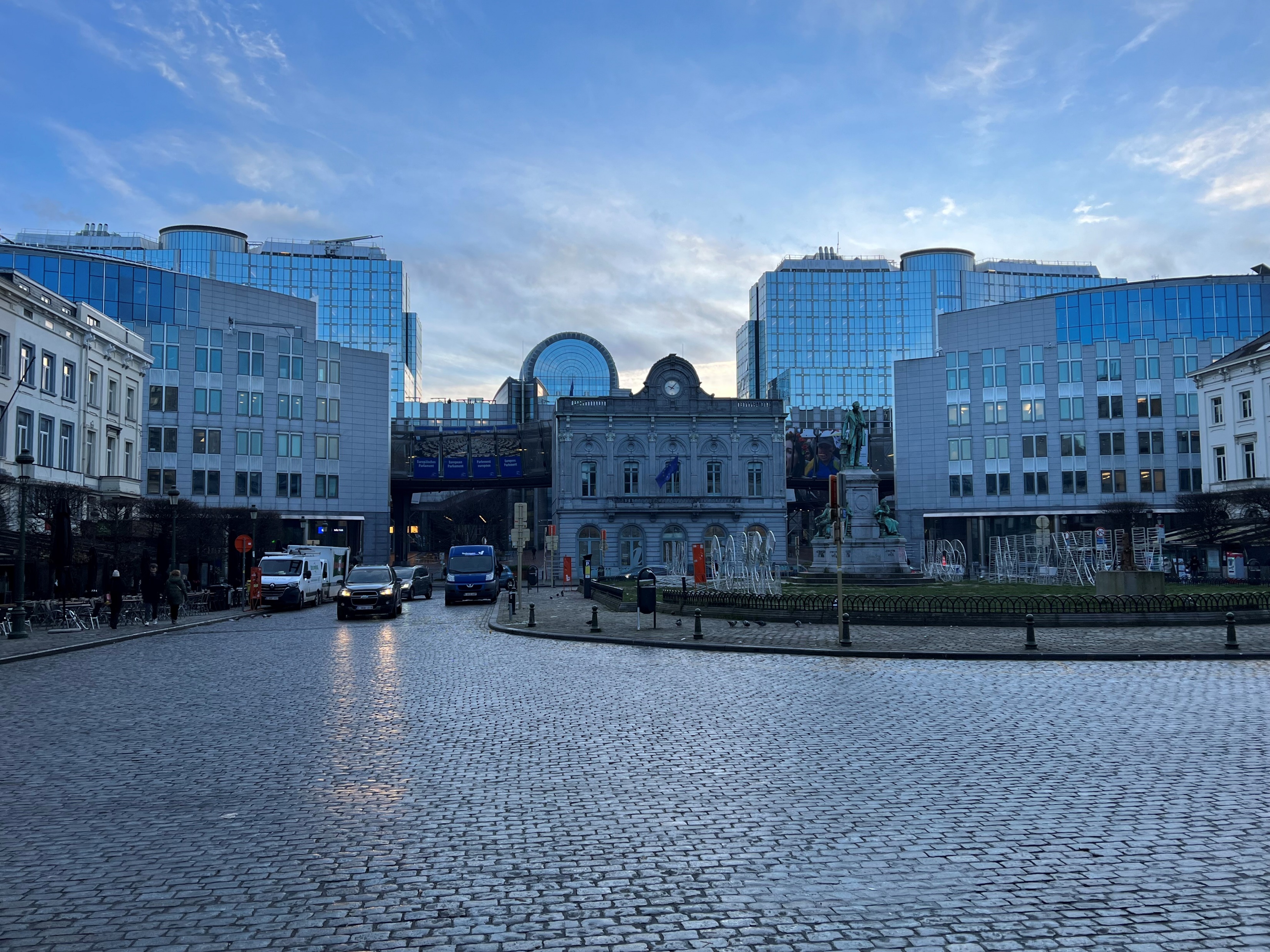 EUROPE:
 Current Developments in the Housing and Housing Finance Market

Christian König, Managing Director European Federation of Building Societies
in Brussels, Belgium
European Federation of Building Societies
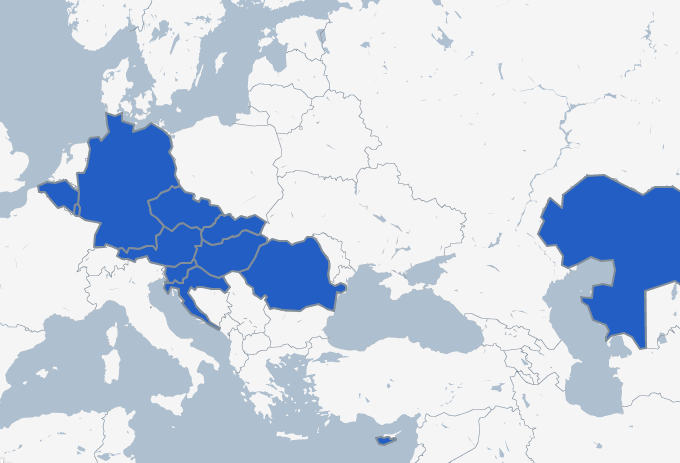 Representation of credit and other institutions promoting & supporting housing finance since 1962 
Currently about 50 members in the European Union and neighbouring countries
Key player in the EU legislative process for issues concerning home loans, the mortgage market and housing policy
2
House price development in the EU: 2010-2024
Annual percent change in house prices (Q1 2024)
House prices: Annual percent change
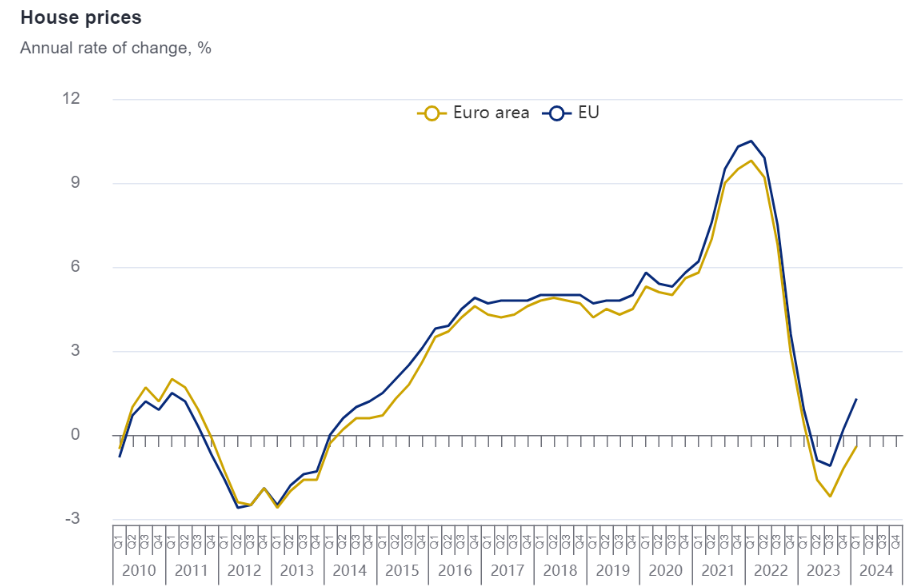 Source: Eurostat
3
Housing market trends vary significantly in the EU
Annual percent change in house prices (Q1 2024)
Poland:	+ 18.0%
Bulgaria:	+ 16.0%
Lithuania:	+   9.9%

Luxemburg:	- 10.9%
Germany:	-   5.7%
France:	-   4.8%
4
Interest rates - loans to households for house purchase
New euro-denominated loans to euro area households, interest rate in per cent
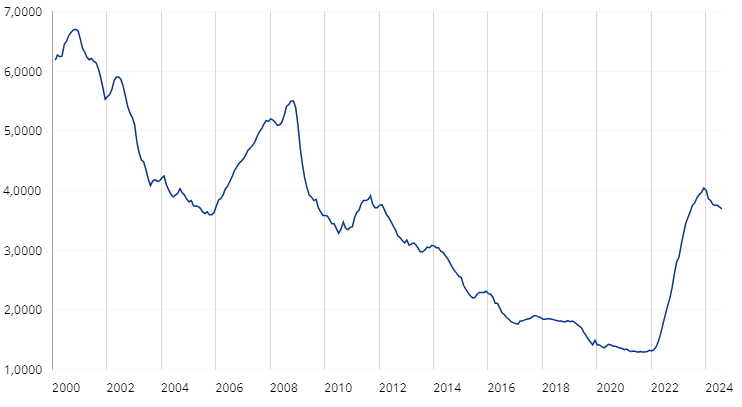 7%

6%

5%

4%

3%

2%

1%
2000   2002     2004     2006     2008    2010     2012     2014     2016     2018    2020     2022     2024
Source: ECB
5
Mortgage rates vary also in the EU
Cost of borrowing for households for house purchase in July 2024:
Estonia:	5.64%
Latvia:	5.61%
Lithuania:	5.37%

Malta:	2.29%
France:	3.40%
Belgium:	3.42%
HIGHEST RATES
LOWEST RATES
6
Political Agenda 2024 - 2029
Prosperous and competitive: Financing a fair, green and digital transition, bolstering our competiveness, promoting an innovation- and business-friendly environment, address demographic challenges.

Strong and secure: EU enlargement,  strengthening the EU‘s security and defence and migration and border management.

Free and democratic and enhance research, innovation and education.
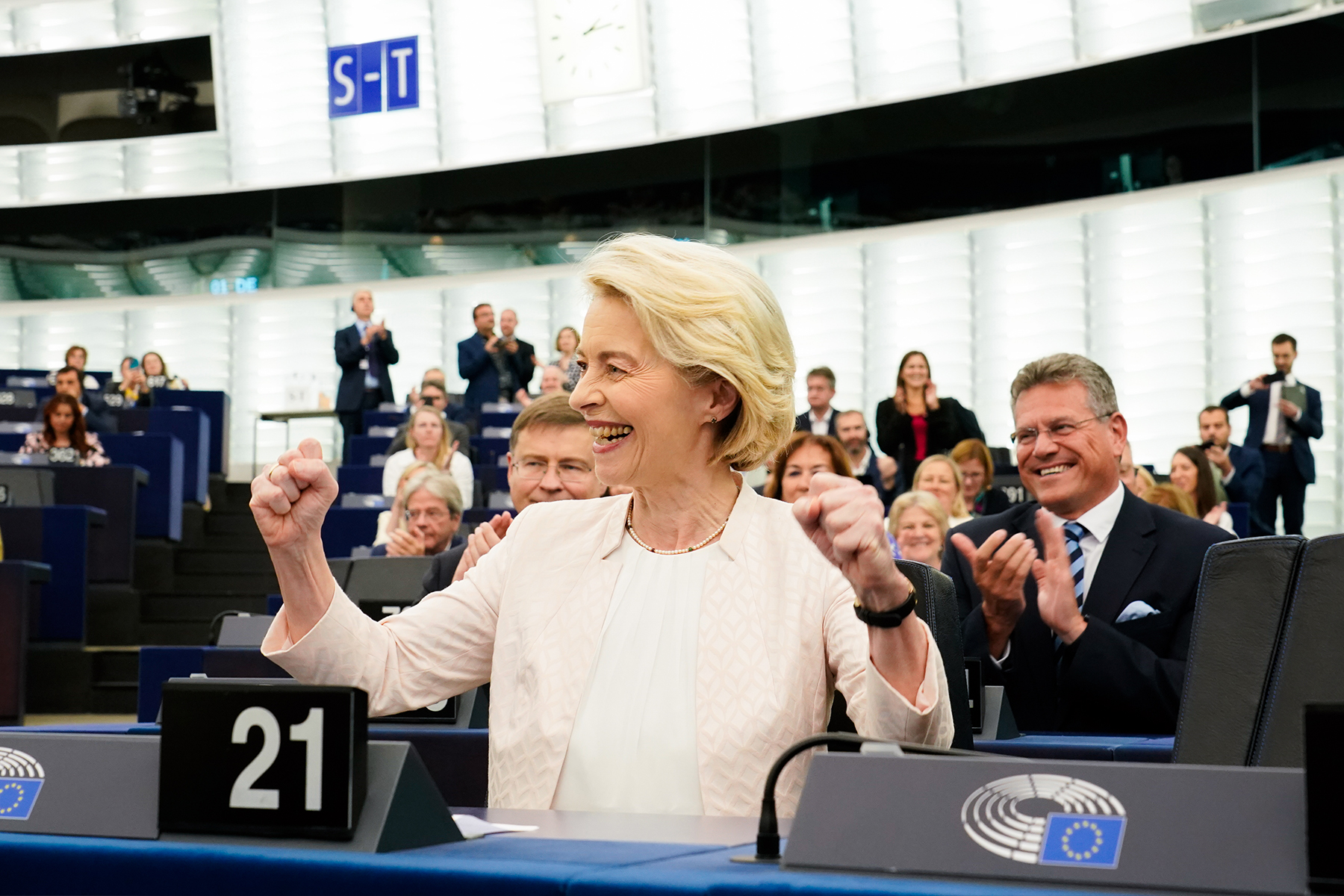 Source: European Union, 2024 - EP
7
Political Agenda 2024 - 2029
Outgoing European Commission
„Von der Leyen I“
2019 until 2024


Key project: Green Deal
Focus on achieving climate neutrality by 2050 and interim target by 2030
Subject to strong electoral win for green parties in the Parliament
Incoming European Commission
„Von der Leyen II“
2024 until 2029


Key project: Clean Industrial Deal
Focus on improving European competitiveness while completing Green Deal
Subject to a shift in the Parliament toward conservative parties
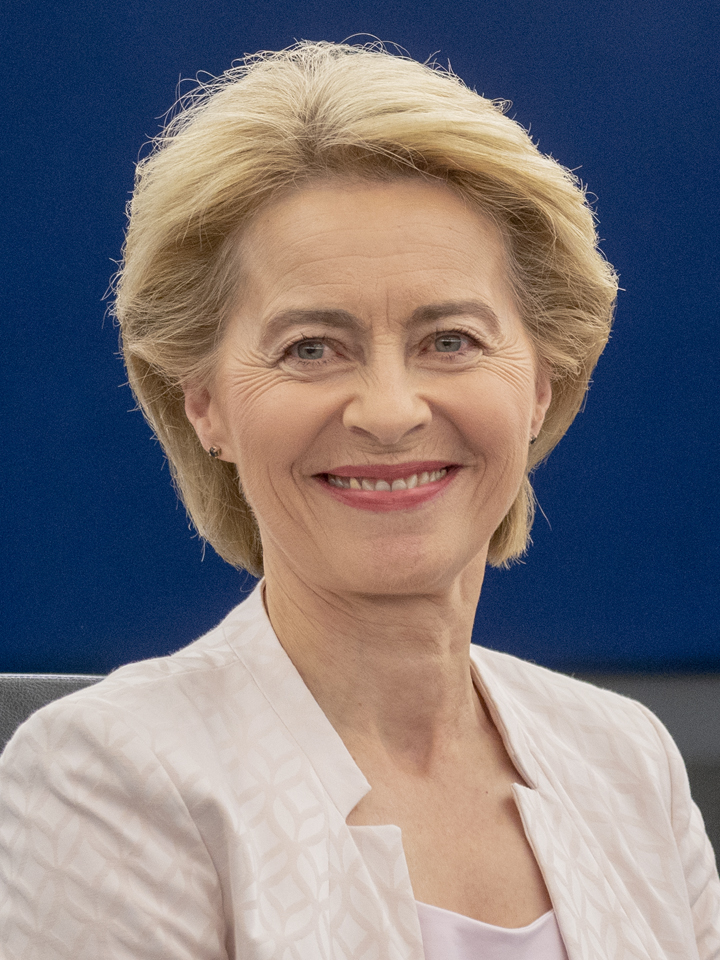 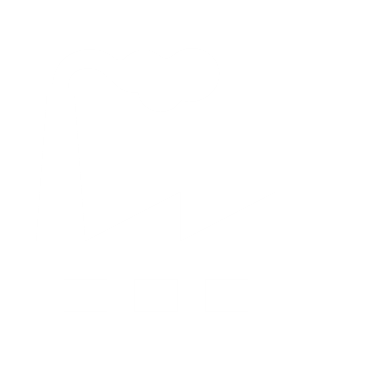 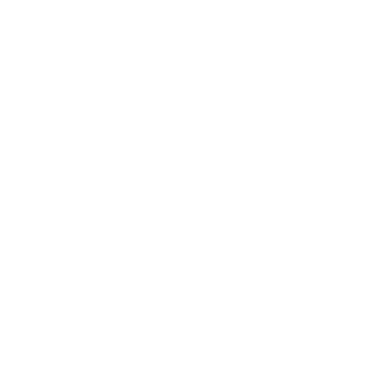 Source: European Union, 2019 - EP
8
European Commission: Affordable Housing
In her candidature speech, President von der Leyen promised affordable housing as well as lower energy prices for consumers and industry
 New EU Commissioner as well as EU task force on housing affordability
“Europe faces a housing crisis […], People are struggling to find affordable homes. This is why, for the first time, I will appoint a Commissioner with direct responsibility for housing. 
We will develop a European Affordable Housing Plan, to look at all the drivers of the crisis and to help unlock the private and public investment needed.”
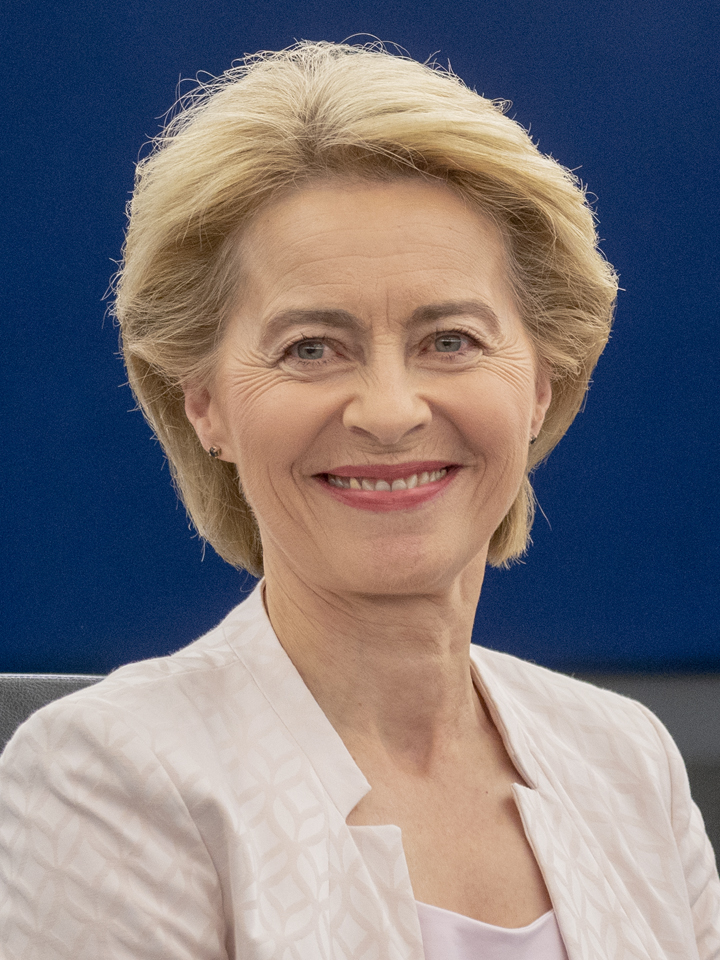 Source: European Union, 2019 - EP
9
European Commission: MCD
Next Commission may propose a review of the Mortgage Credit Directive (MCD)
Current version of the MCD was passed in 2014
Commission may attempt to modernise the MCD, incl. terms of consumer protection and sustainability
Possible: Introduction of a voluntary EU label for green mortgages, based on the EU Taxonomy
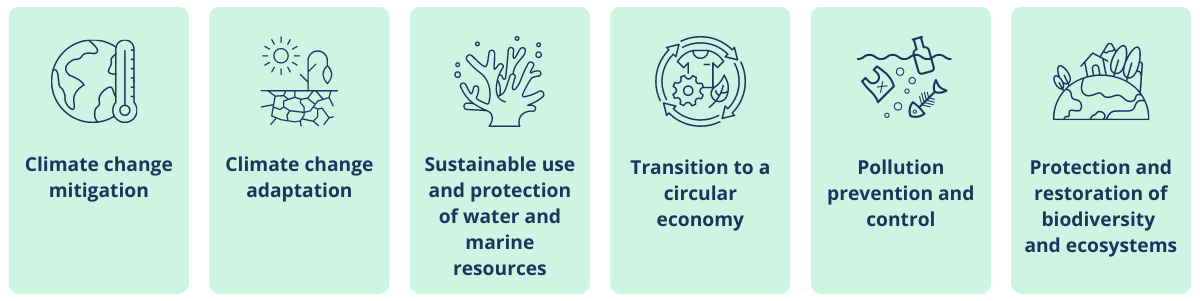 10
Source: Envoria GmbH, 2023
Potential Future EU Priorities
Current debates in Brussels point towards more European competitiveness
Recent guidance reports indicate possible new political priorities
11
Political Outlook: Financial Markets
12
Political Outlook: Sustainability
13
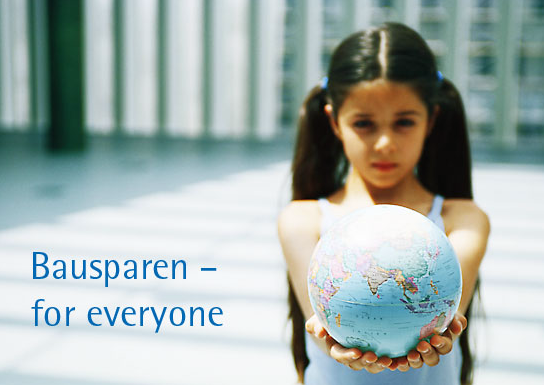 Contact: info@efbs-bausparkassen.org
www.efbs.org
14